Bunch length and energy dispersion
c. valerio
Bunch length on drift and magnet matrix approximation
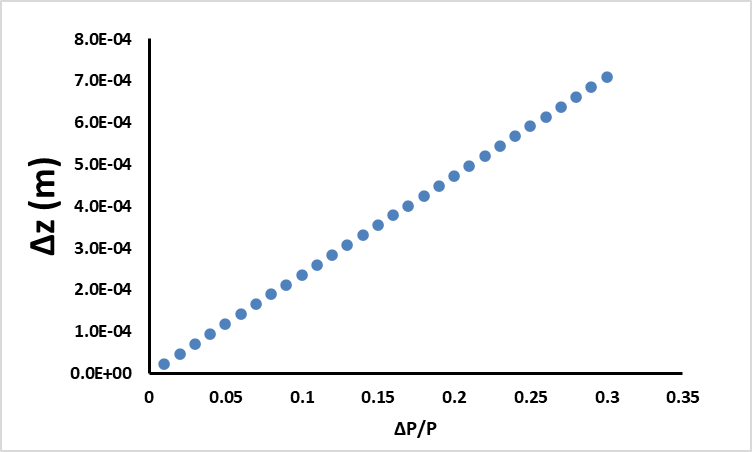 Dispersion for KEo=10 MeV
Drift 1 m
0.4 degrees at 500 MHz
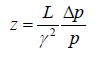 Transversal momentum effect
The ratio between the longitudinal and transversal momentum dominates the bunch length.
Input beam 
Uniform distribution with +- 2 mm.
Bunch length=0
Bunch length evolution
Beam size 80 MeV
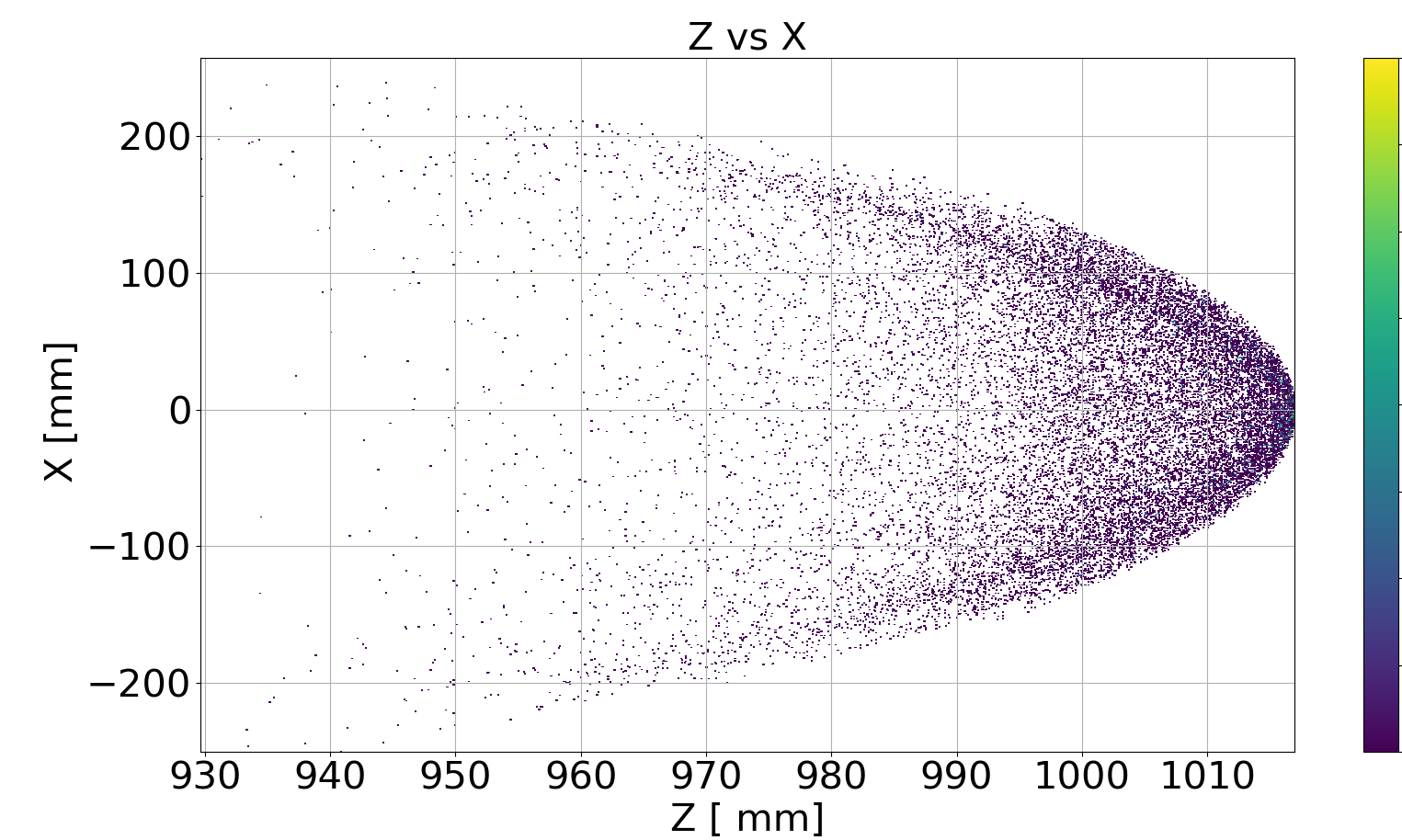 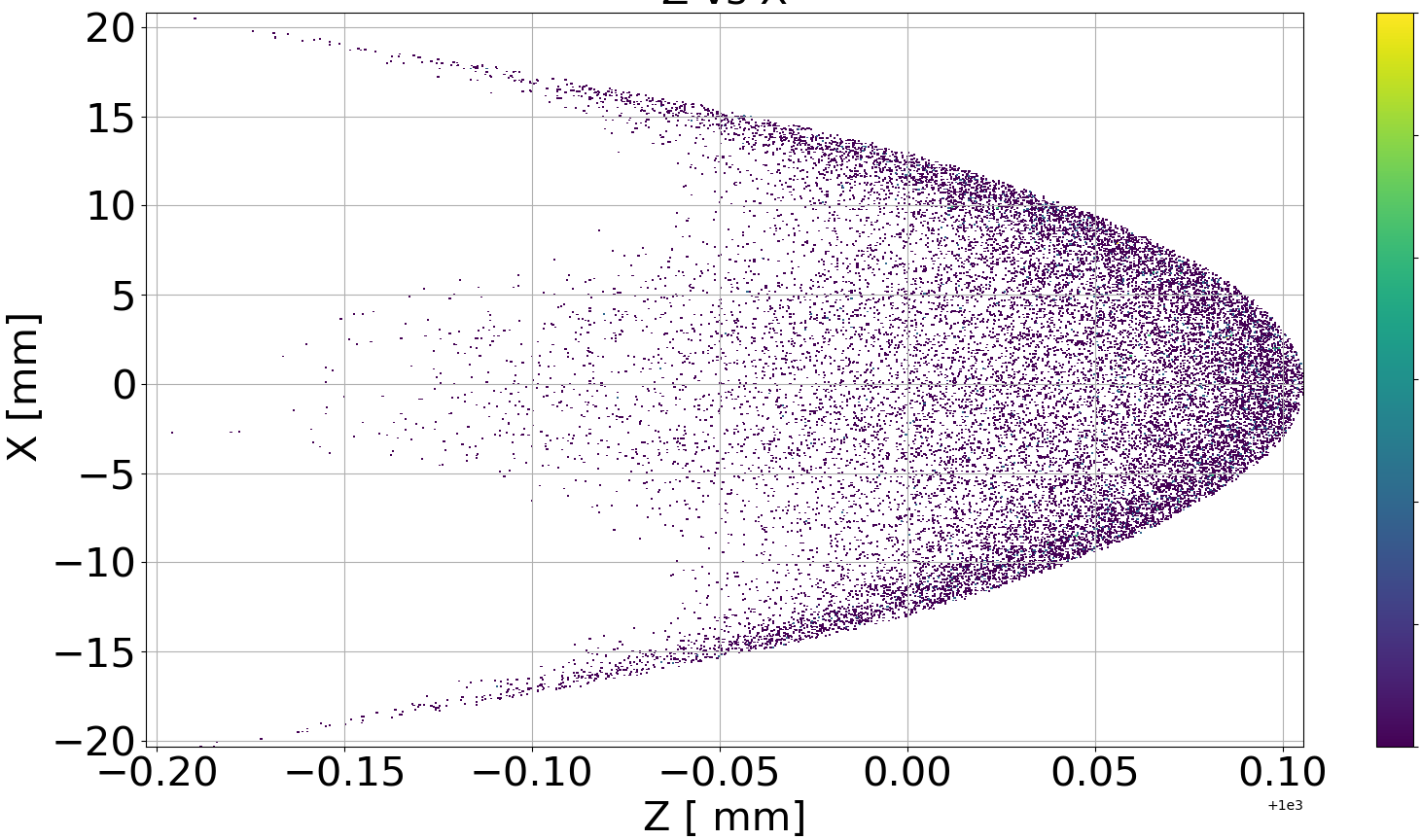 PT=0 MeV
PT=20 MeV
Magnetic field
Gdf processing
Work in progress